200MHz cavities HOM impact on transverse stability
D.Amorim
Thanks to N.Biancacci, K.Li, E.Métral, B.Salvant
LIU-SPS beam dynamic WG meeting
02/03/2017
1
2017-03-02
Outline
Introduction

Stability simulations results for the SPS impedance model in presence of a transverse resonator

Sensitivity to the resonator parameters

Conclusion and next steps
2
2017-03-02
Outline
Introduction

Stability simulations results for the SPS impedance model in presence of a transverse resonator

Sensitivity to the resonator parameters

Conclusion and next steps
3
2017-03-02
Introduction
Need to reduce the 620MHz longitudinal HOM

Doing so might modify the 940MHz transverse HOM

We want to assess the transverse stability margin if this mode grows when optimizing the 620MHz HOM

Method: stability simulations and analytical considerations on the sensitivity to resonator parameters
4
2017-03-02
Outline
Introduction

Stability simulations results for the SPS impedance model in presence of a transverse resonator

Sensitivity to the resonator parameters

Conclusion and next steps
5
2017-03-02
Stability simulations parameters
6
2017-03-02
[Speaker Notes: Put Delphi params in appendix]
Stability simulations parameters
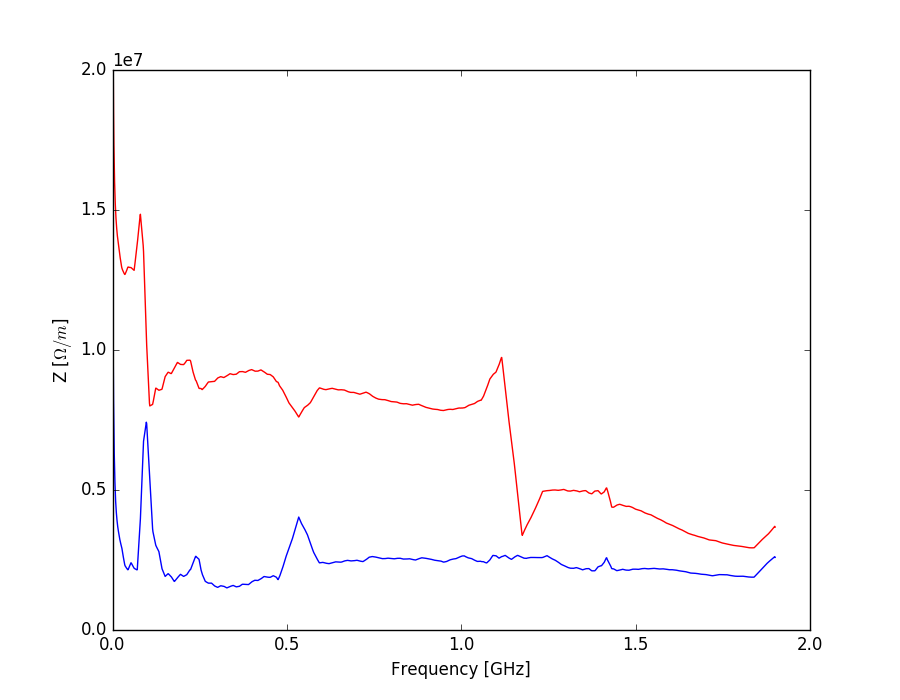 Impedance model without resonator
Re(Z)
Im(Z)
7
2017-03-02
Stability simulations parameters
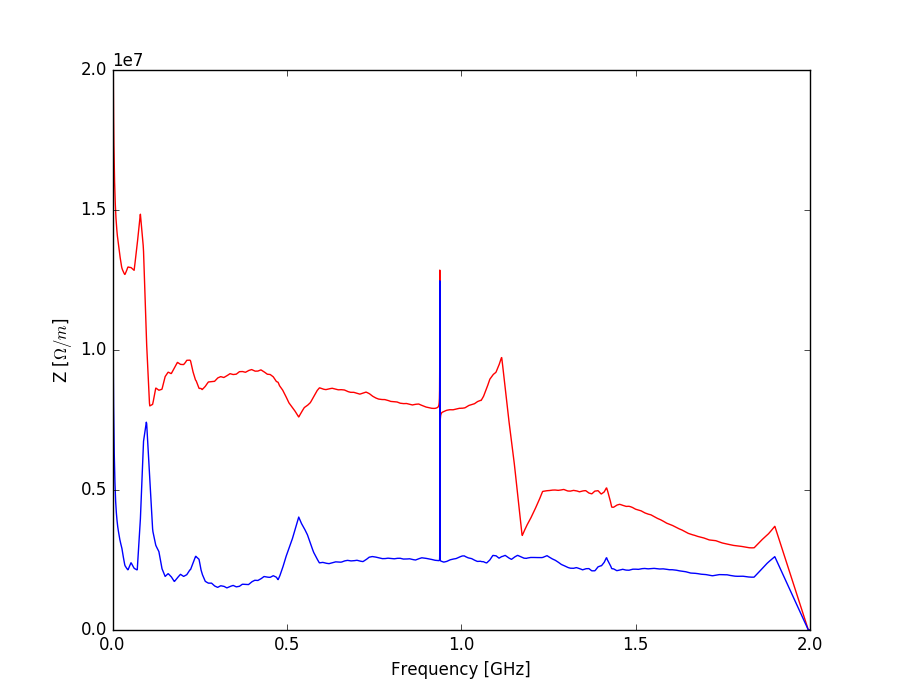 Re(Z)
Im(Z)
8
2017-03-02
[Speaker Notes: Redo plot with Re on front]
Stability simulations results
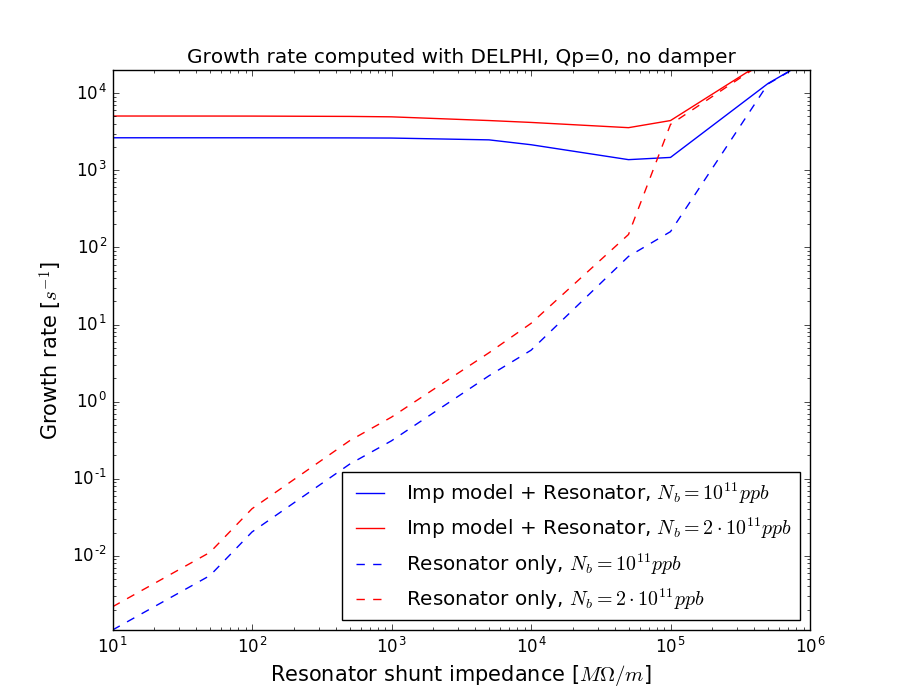 9
2017-03-02
Outline
Introduction

Stability simulations results for the SPS impedance model in presence of a transverse resonator

Sensitivity to the resonator parameters

Conclusion and next steps
10
2017-03-02
Sacherer formula
11
2017-03-02
[Speaker Notes: Explain h

Put the resonator impedance picture]
Sacherer formula
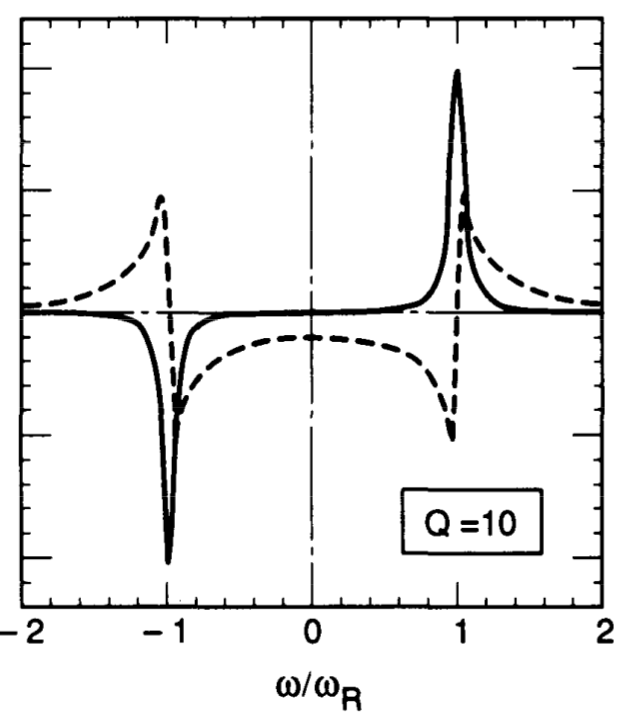 A.W. Chao
12
2017-03-02
[Speaker Notes: Explain h

Put the resonator impedance picture]
Sacherer formula
13
2017-03-02
[Speaker Notes: Explain h]
Sacherer formula
14
2017-03-02
[Speaker Notes: Explain h]
Sacherer formula
15
2017-03-02
[Speaker Notes: Explain h]
Sacherer formula
16
2017-03-02
[Speaker Notes: Explain h]
Sacherer formula
17
2017-03-02
[Speaker Notes: Explain h]
Sacherer formula
18
2017-03-02
[Speaker Notes: Explain h]
Sacherer formula
19
2017-03-02
[Speaker Notes: Explain h]
Sacherer formula
20
2017-03-02
[Speaker Notes: Explain h]
Sacherer formula
21
2017-03-02
[Speaker Notes: Explain h]
Sacherer formula
22
2017-03-02
[Speaker Notes: Explain h]
Sacherer formula
23
2017-03-02
[Speaker Notes: Explain h]
Resonator bandwidth > revolution frequency
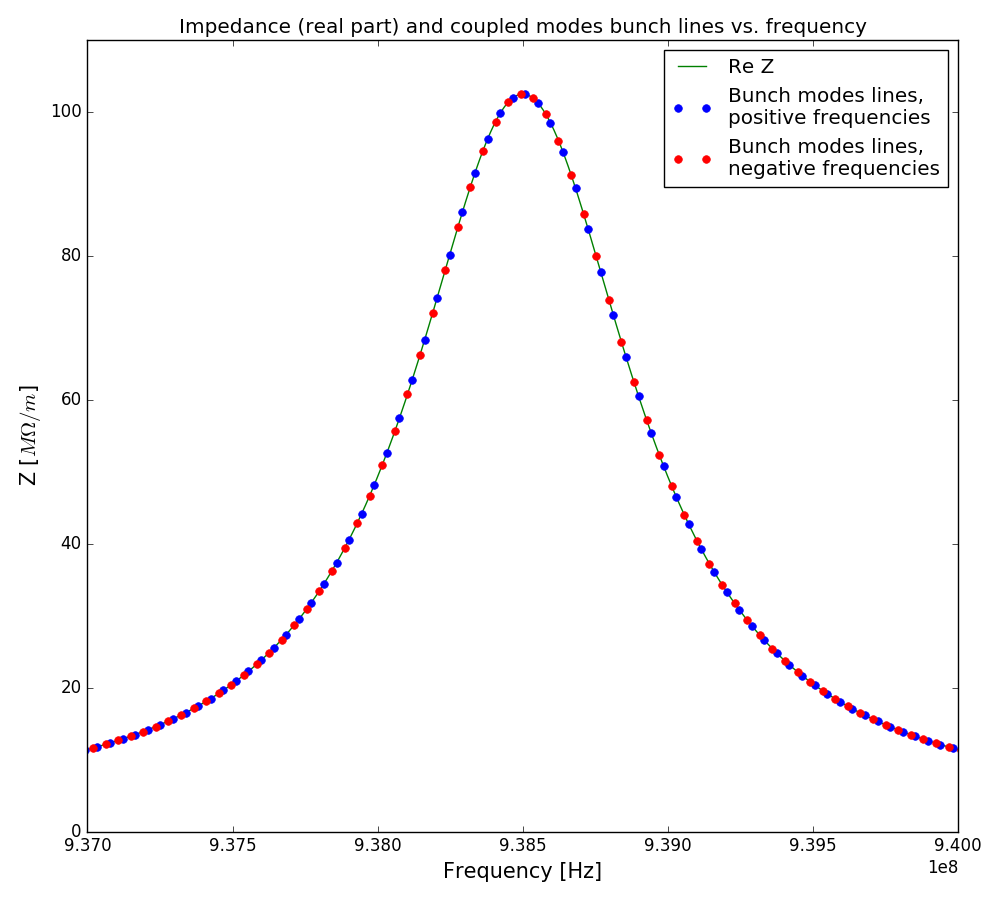 Resonator impedance (line)
Coupled bunches modes lines (dots)
Positive and negative lines almost compensate
24
2017-03-02
Resonator bandwidth < revolution frequency
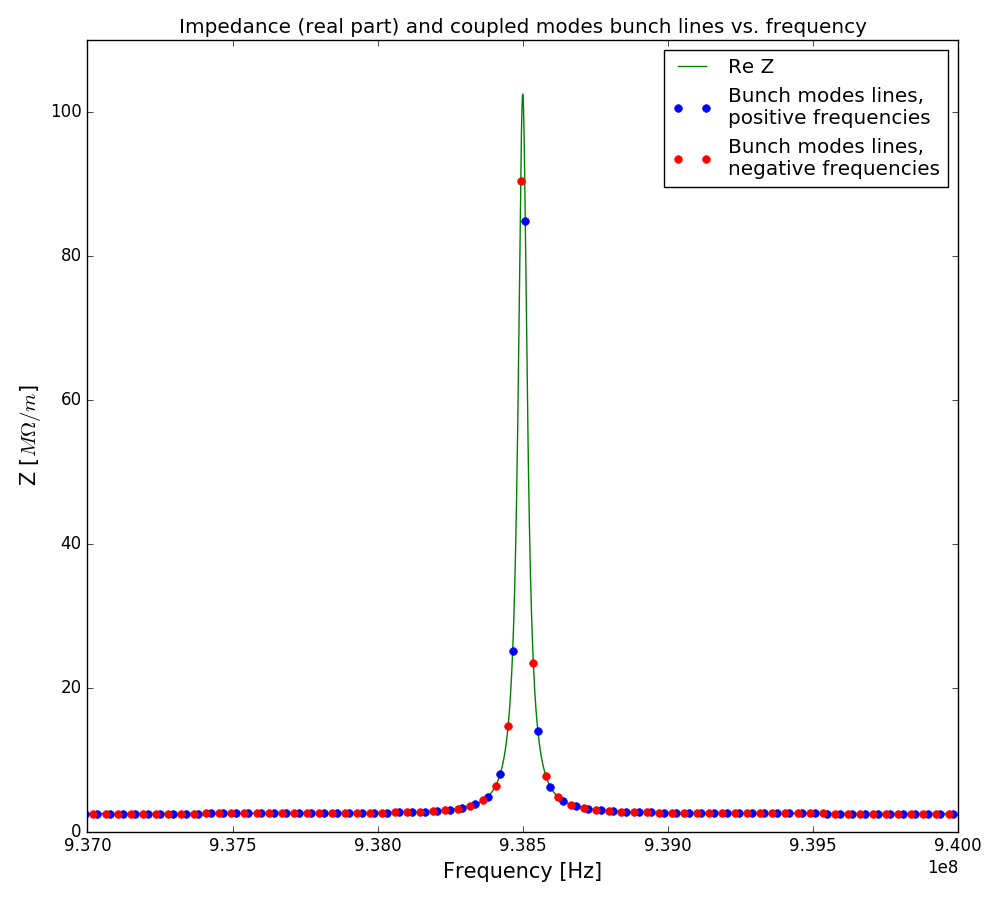 Resonator impedance (line)
Coupled bunches modes lines (dots)
25
2017-03-02
[Speaker Notes: Here: compenstae]
Resonator bandwidth < revolution frequency
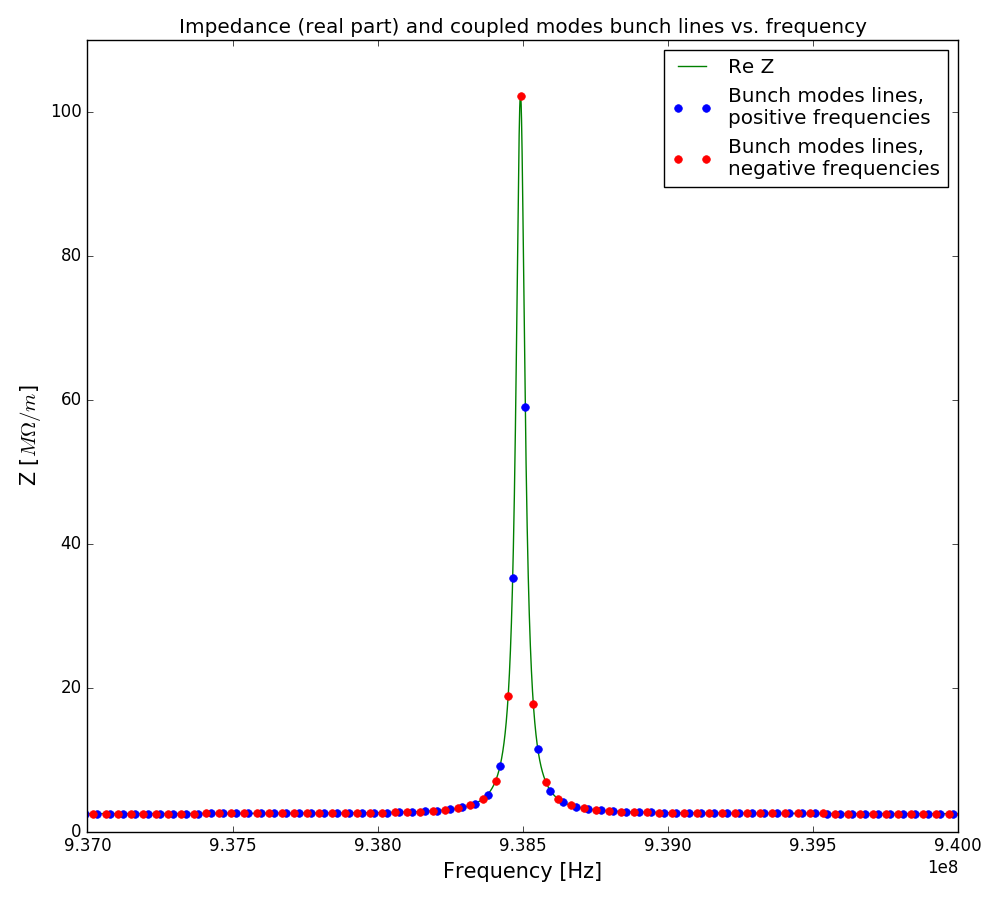 Resonator impedance (line)
Coupled bunches modes lines (dots)
Here one coupled bunch line falls on top of the resonance
26
2017-03-02
[Speaker Notes: Here: no compendsation]
Summary of the two cases
27
2017-03-02
Conclusion
Next steps
28
2017-03-02
References
E. Shaposhnikova, Resonant impedances in the SPS, SL-Note 96-49 RF
N. Biancacci, Impact of transverse HOM on beam stability in the HL-LHC, 10/12/2014
R.J. Lauckner and T.P.R Linnecar, The transverse coupled bunch mode instability at 940MHz in the SPS, 03/09/1980
K.Y.Ng, Coupling Impedances and Beam Instabilities in Accelerator Rings, 2015
29
2017-03-02
Stability simulations results
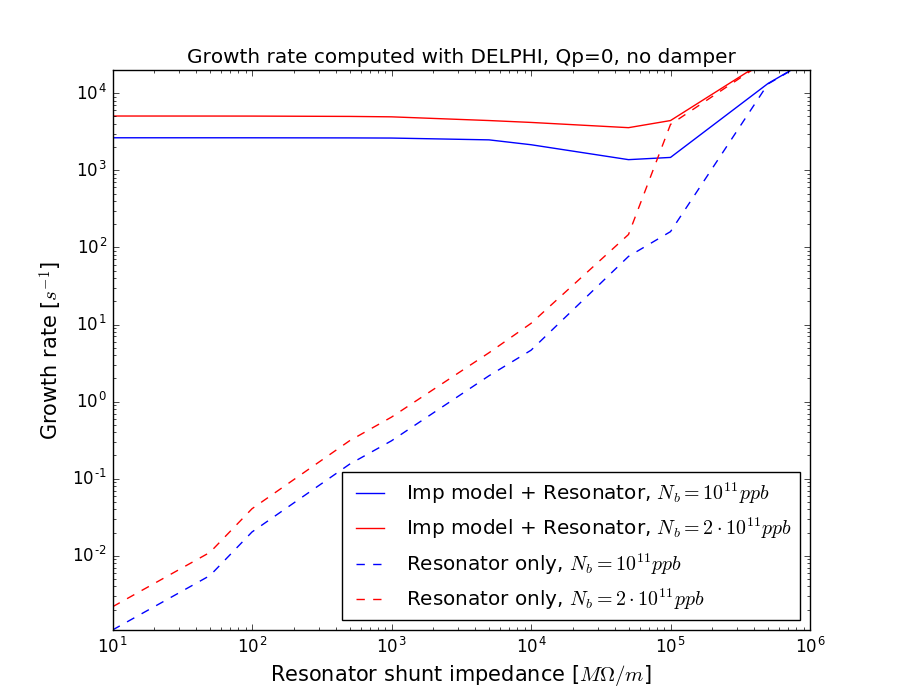 Nb=2e11 Baseline value: 5000 s-1
Nb=1e11 Baseline value: 2600 s-1
Growth rate linear with beam intensity, shunt impedance threshold is not changed
30
2017-03-02
[Speaker Notes: Put reso param]
Stability simulations results
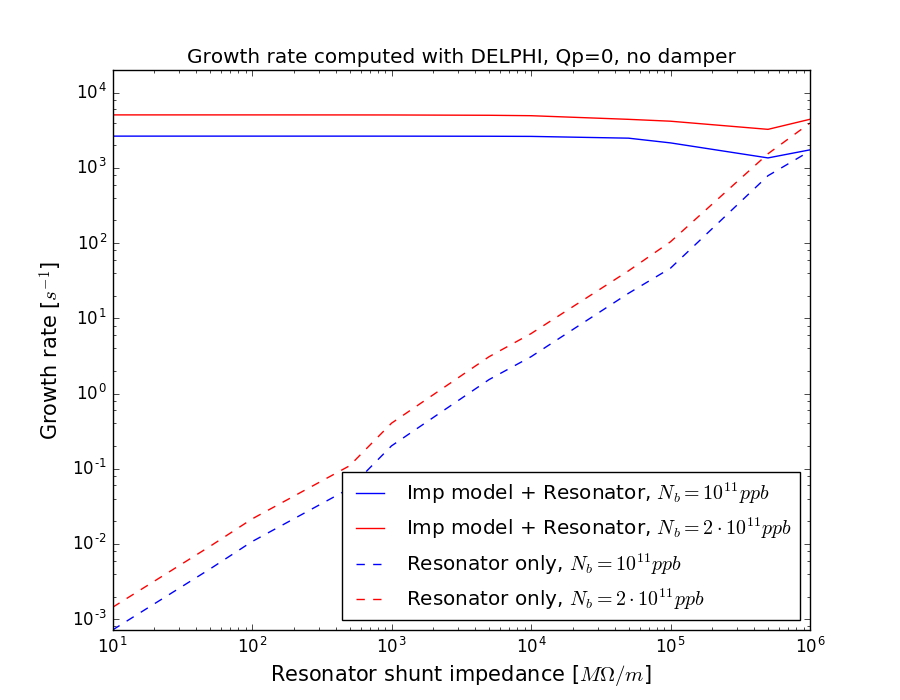 Nb=2e11 Baseline value: 5000 s-1
Nb=1e11 Baseline value: 2600 s-1
31
2017-03-02
Theory considerations
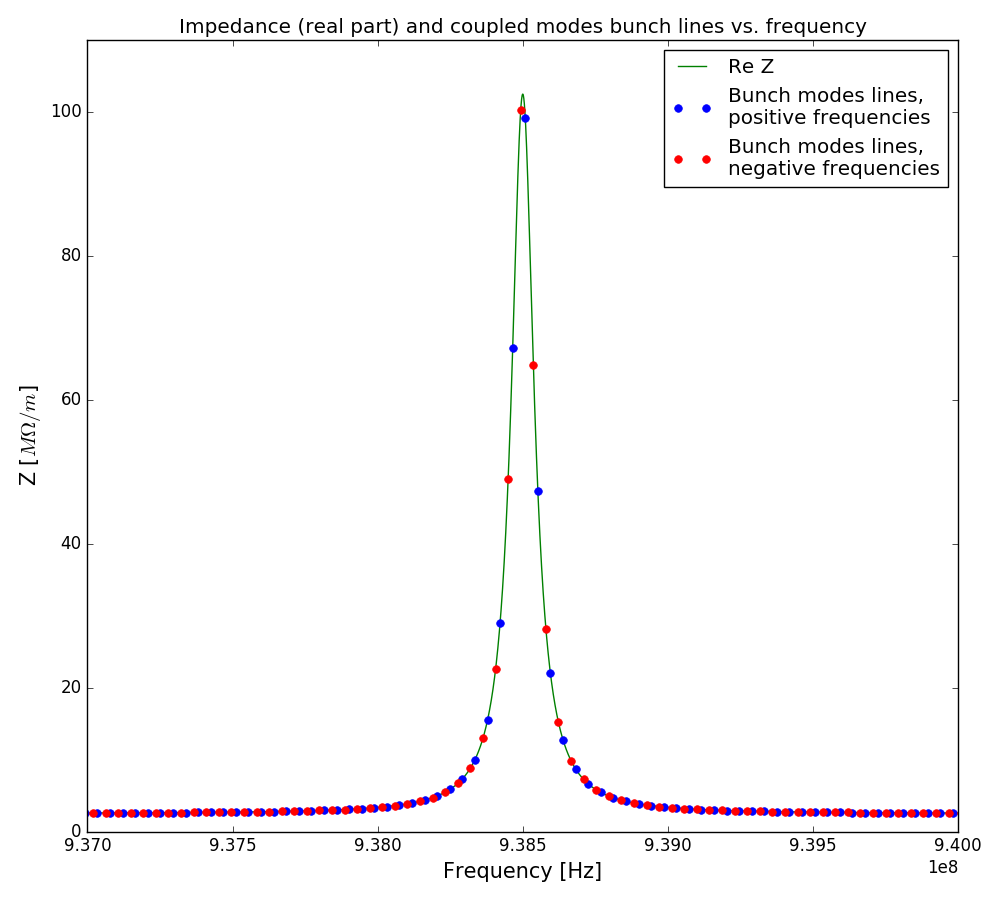 Resonator impedance (line)
Coupled bunches modes lines (dots)
32
2017-03-02